MODÈLE DE PRÉSENTATION DES DIRECTIVES DE MARQUE D'UNE PAGE
LOGO
COULEURS
Disposition verticale
Disposition horizontale
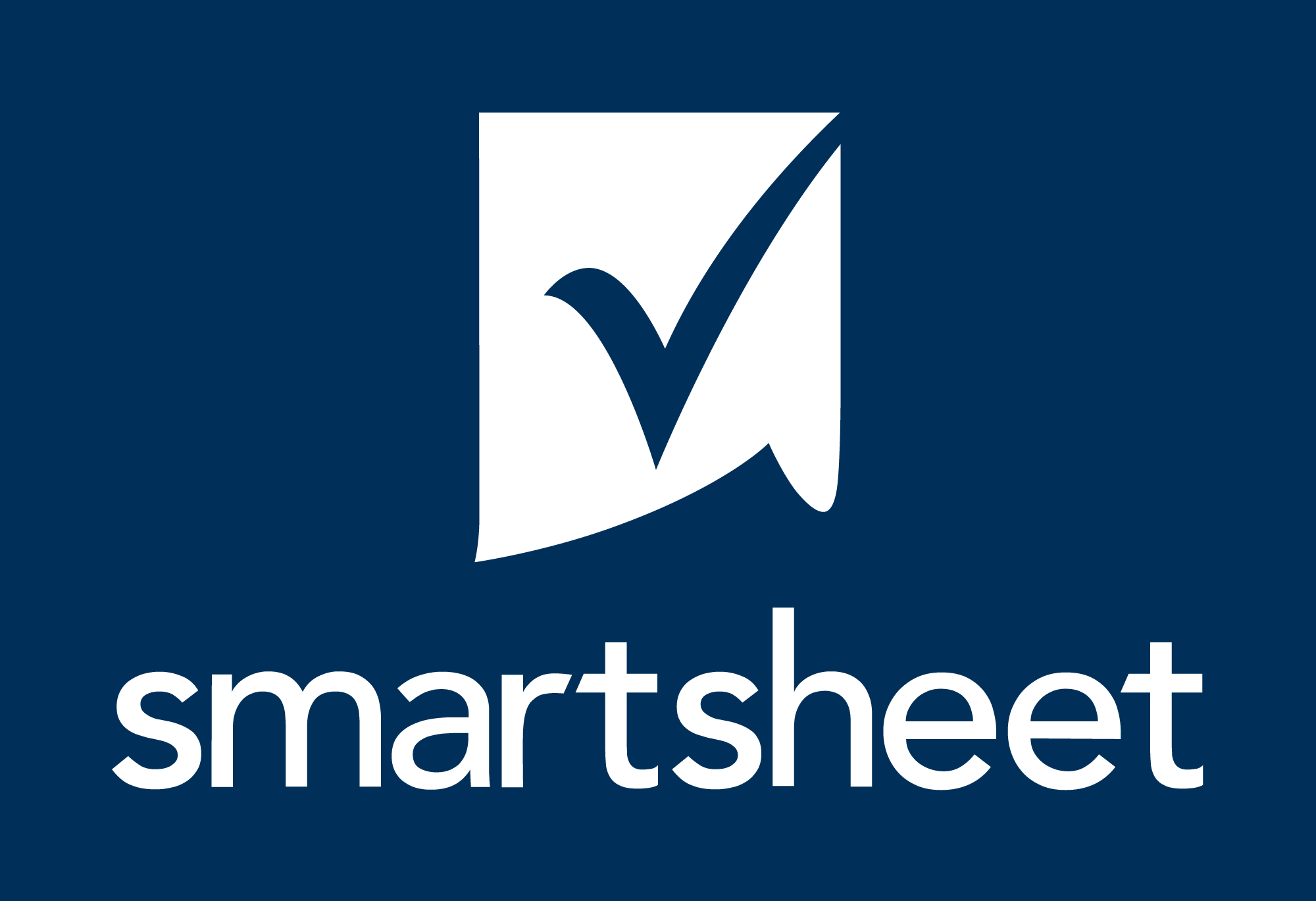 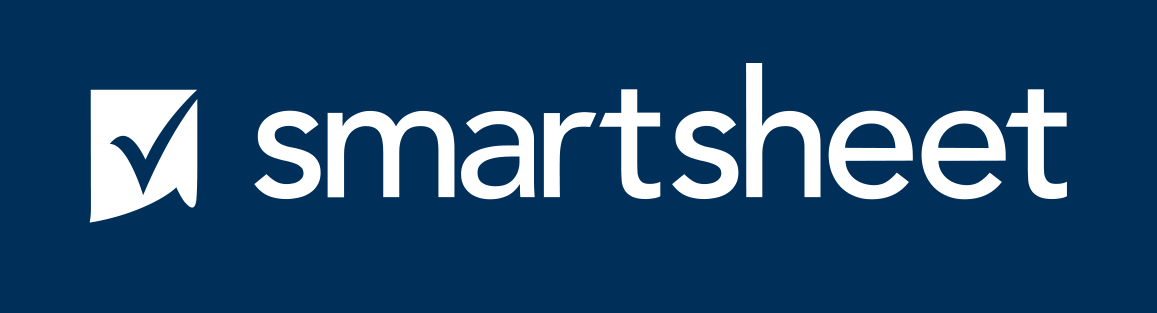 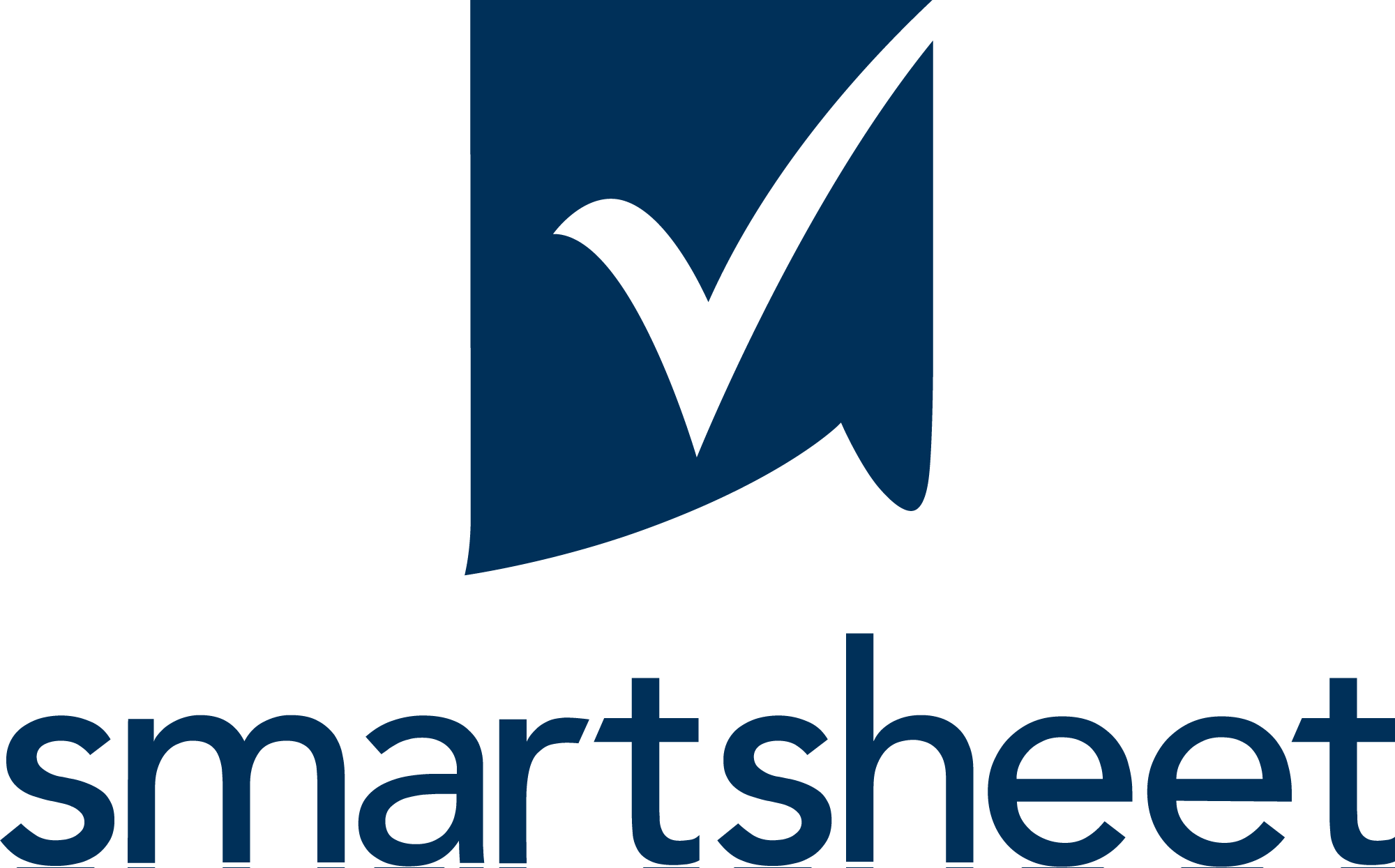 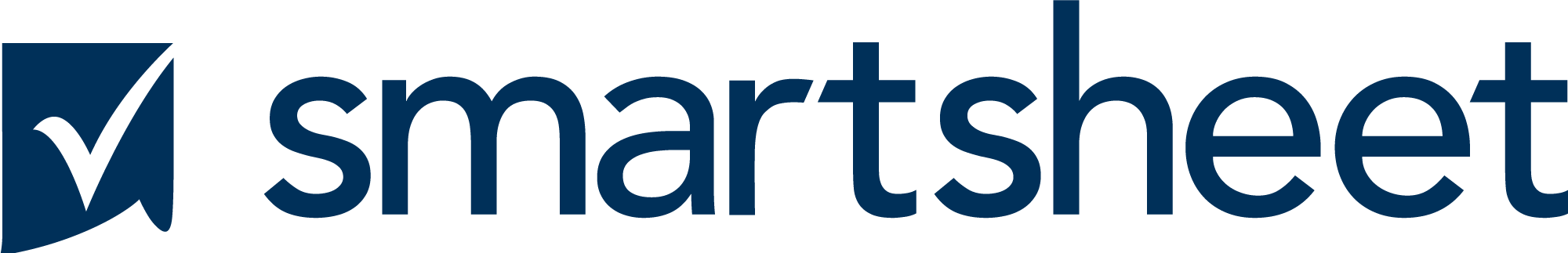 Aqua Brise
Soleil d'or
Sortilège:
RVB:
CMJN:
Pantone:
#000000
0/ 0 / 0
0 / 0 / 0 / 0
XXXX
Sortilège:
RVB:
CMJN:
Pantone:
#000000
0/ 0 / 0
0 / 0 / 0 / 0
XXXX
Mot-symbole
Logomark (icône)
Le logotype sans logomark doit être utilisé exclusivement dans l'application.
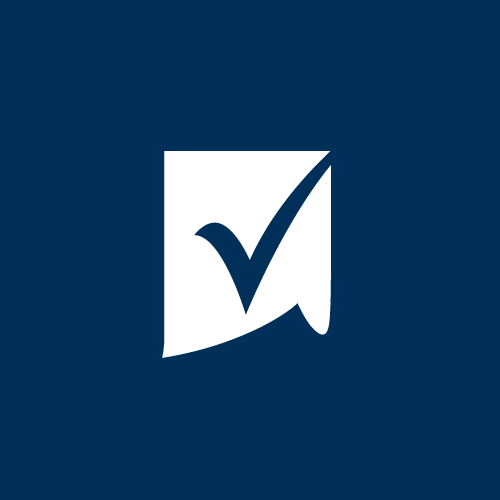 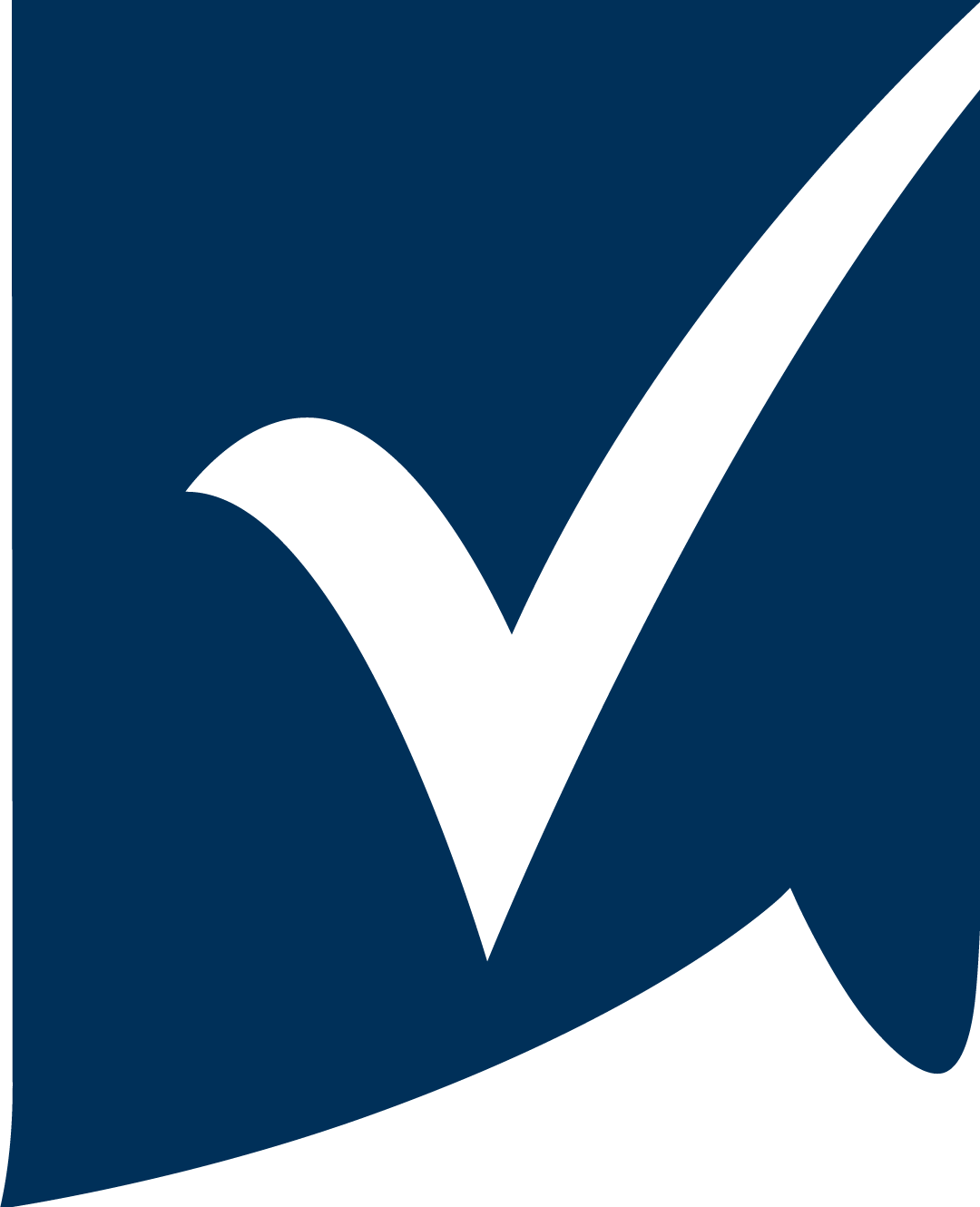 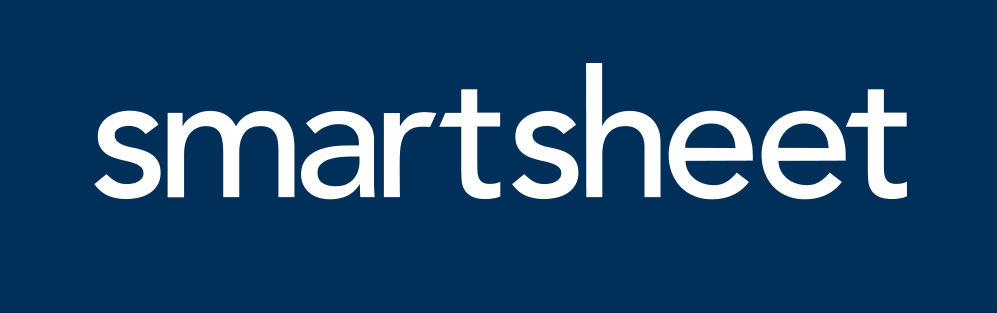 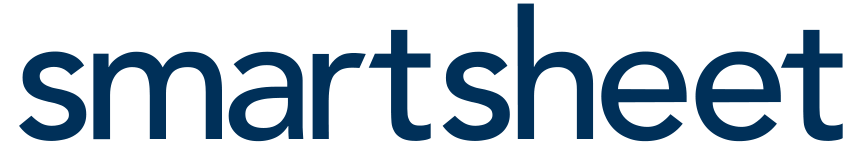 Pêche d'été
Orange vibrante
Sortilège:
RVB:
CMJN:
Pantone:
#000000
0/ 0 / 0
0 / 0 / 0 / 0
XXXX
Sortilège:
RVB:
CMJN:
Pantone:
#000000
0/ 0 / 0
0 / 0 / 0 / 0
XXXX
LIGNES DIRECTRICES DE LA MARQUE
©20XX. Tous droits réservés à votre organisation.
LIGNES DIRECTRICES DE LA MARQUE